A  Tool  for  your  Club…
… An  Easy-to-Use-Guide  to help your club  put forth an effective Public Image !!!
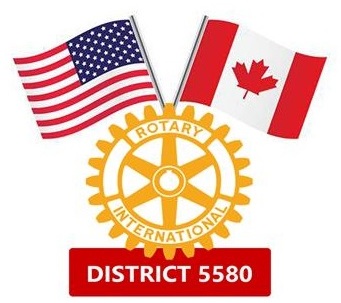 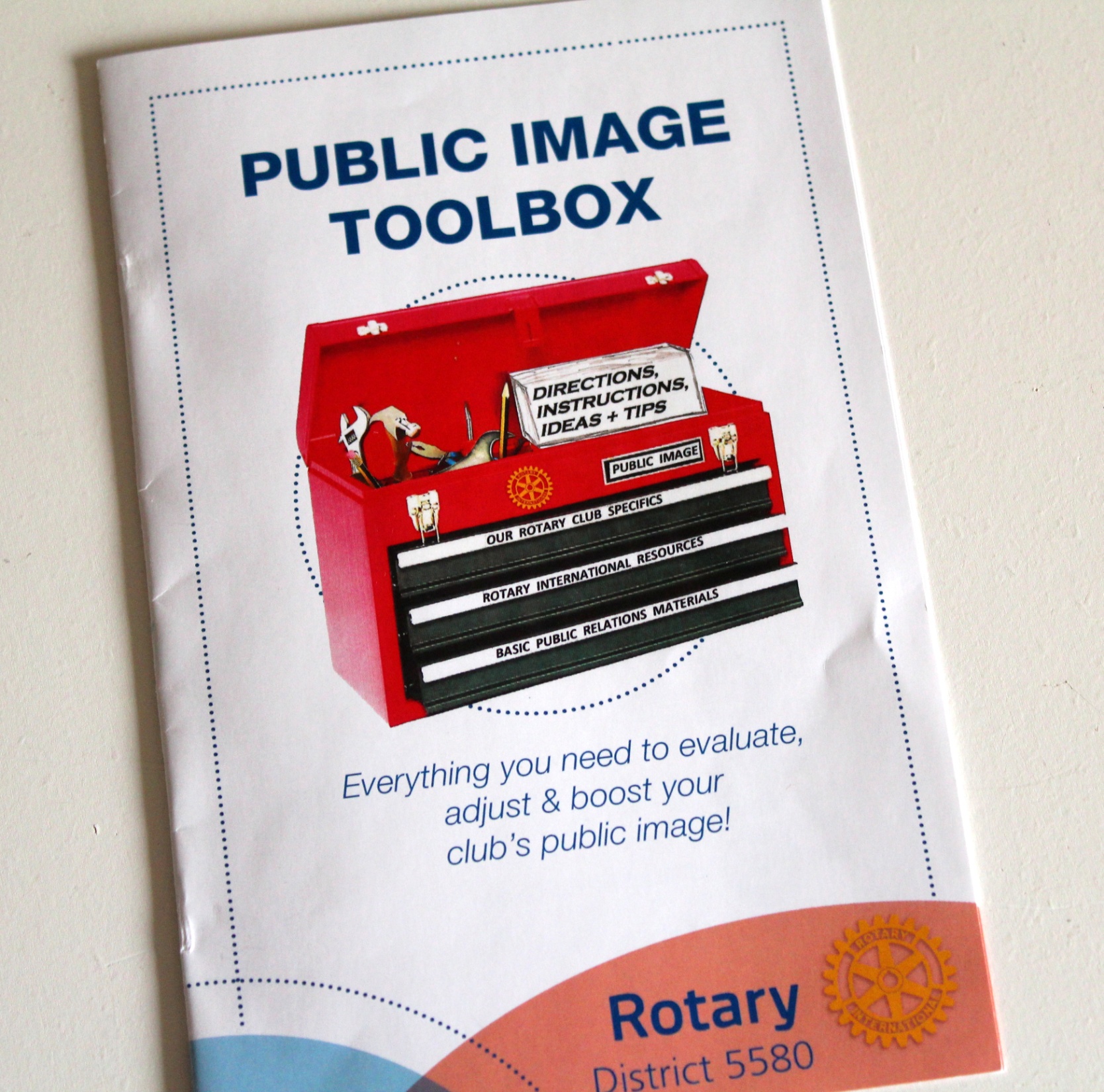 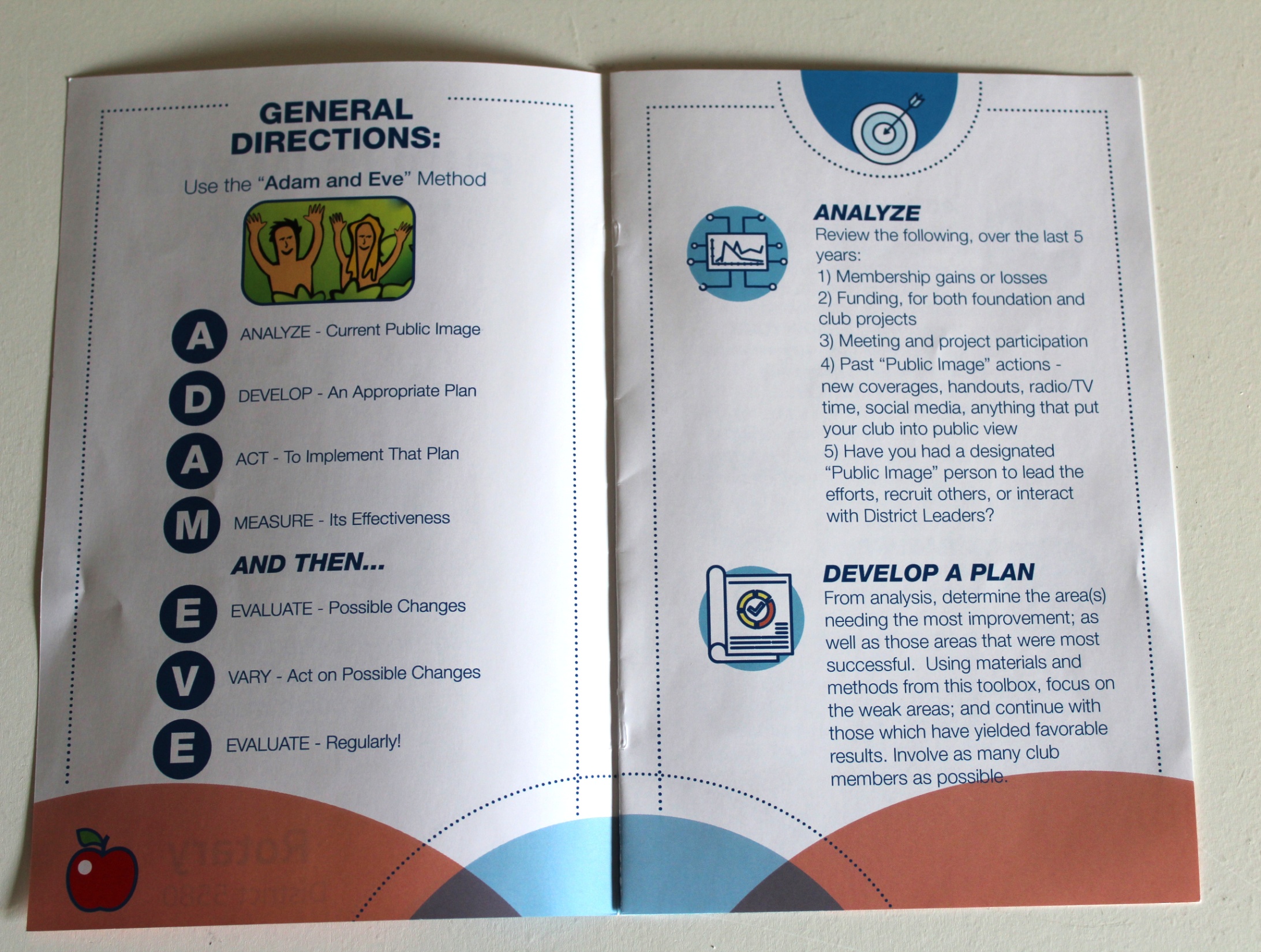 … Complete  Instructions…
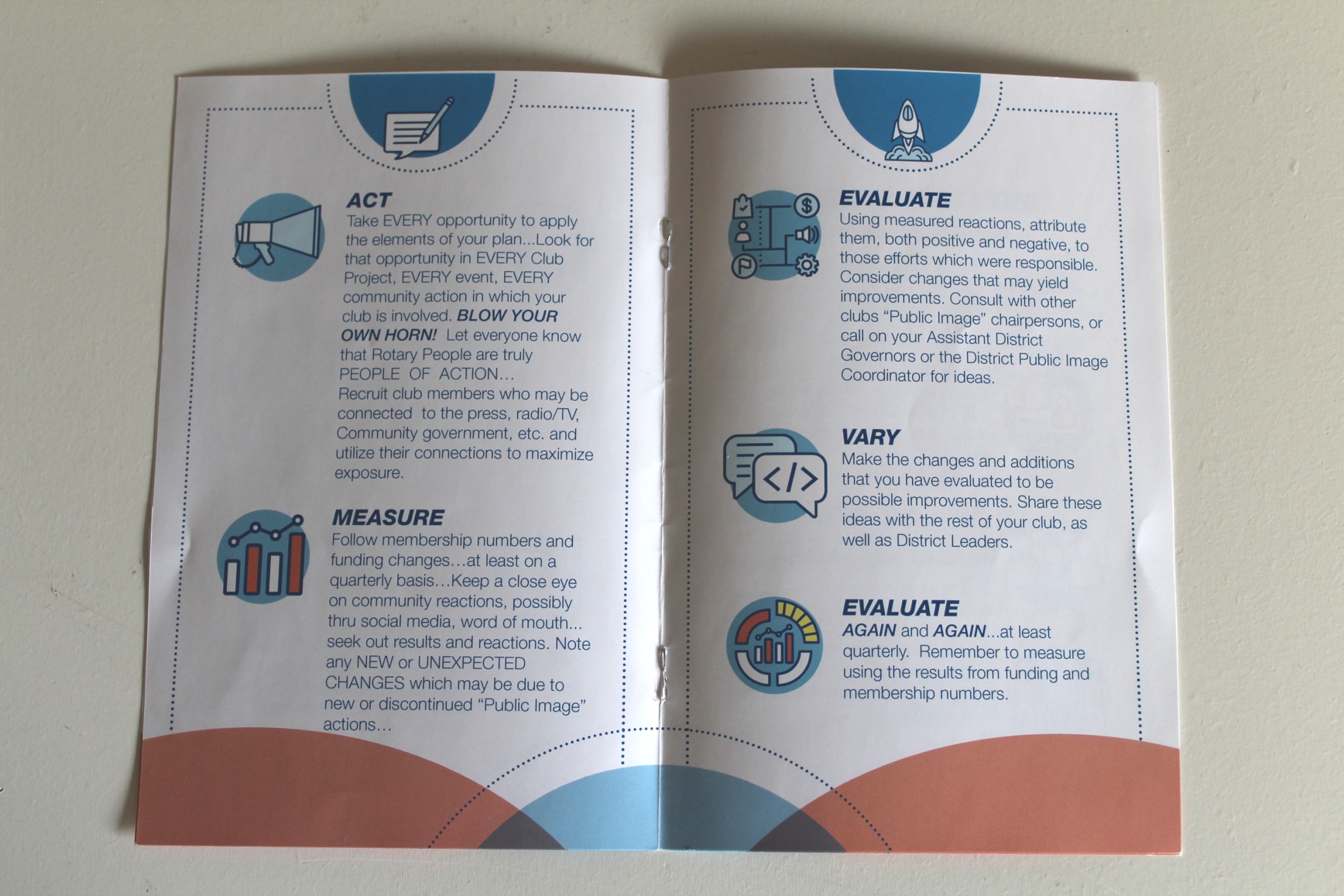 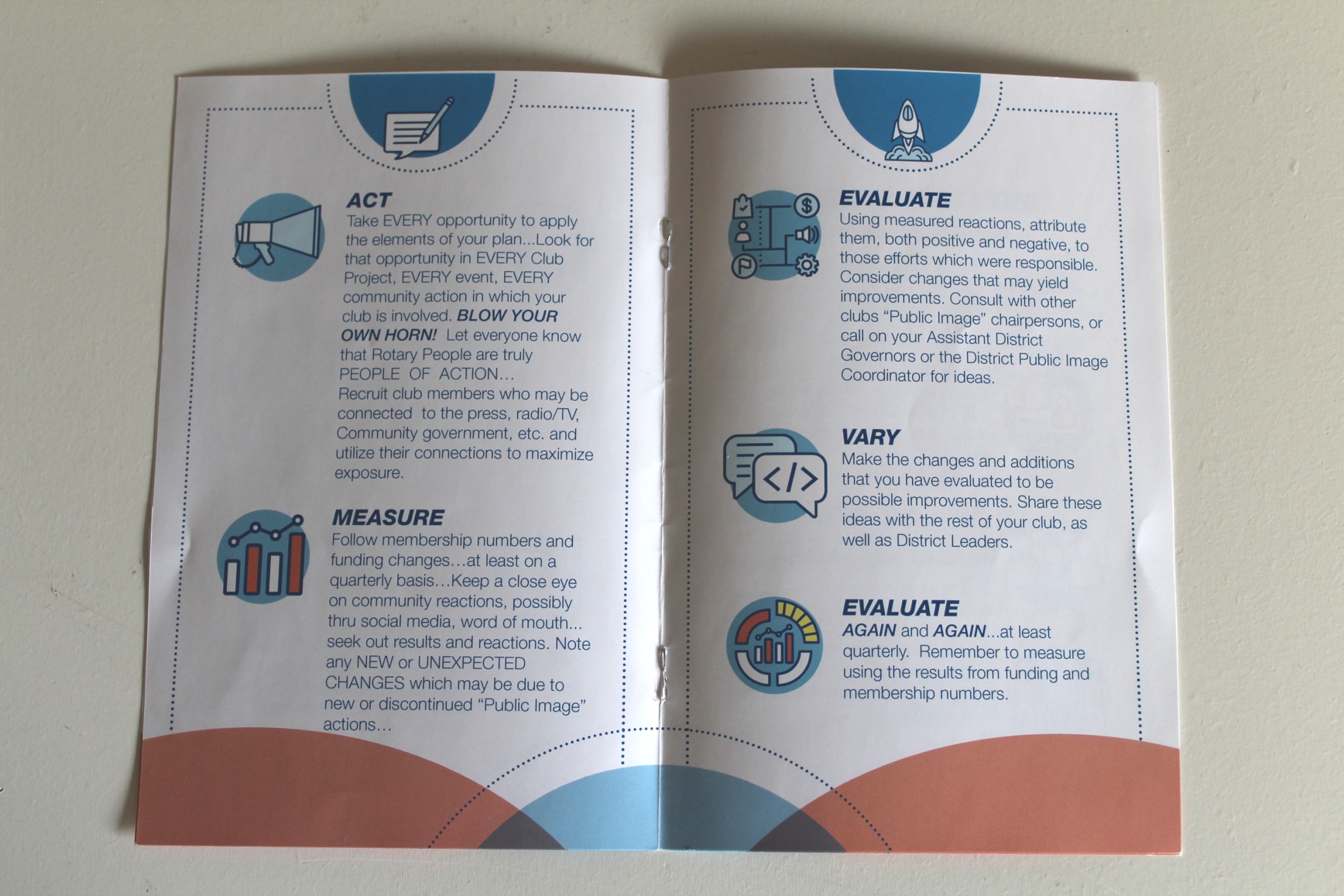 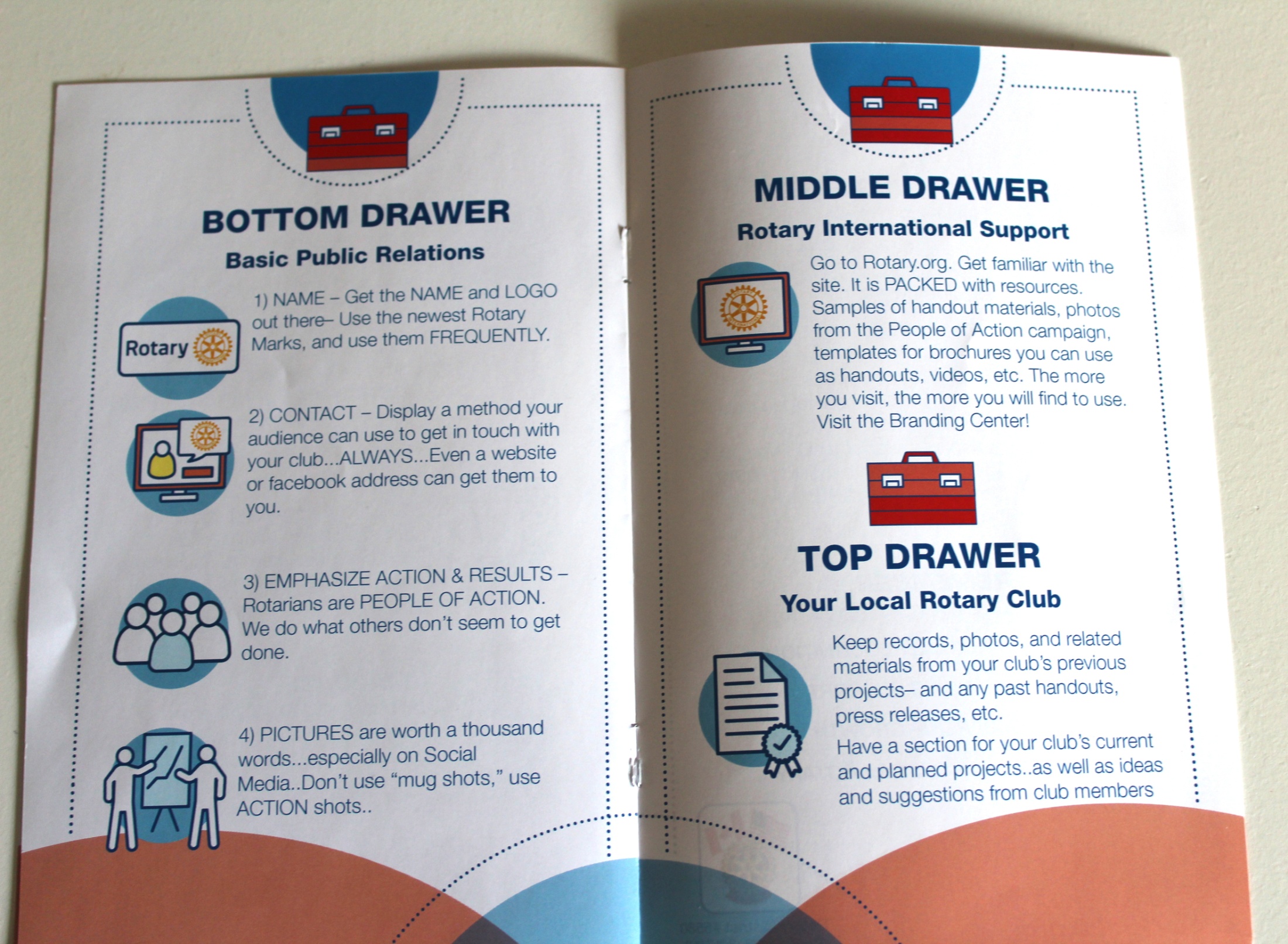 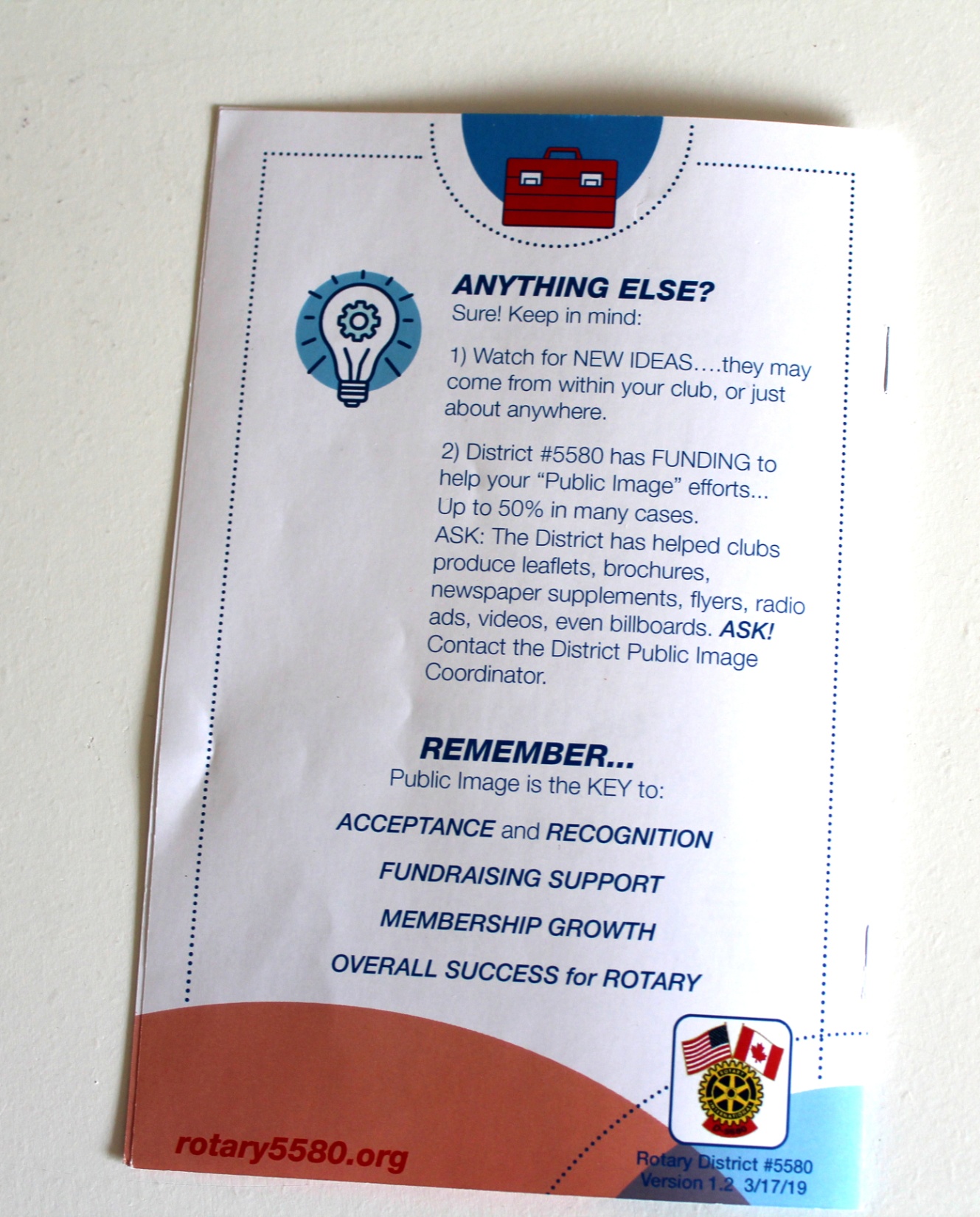 … Of the Three Components- Membership, Foundation, and Public Image- The one you can control- and accelerate – the most, is your club’s PUBLIC IMAGE!
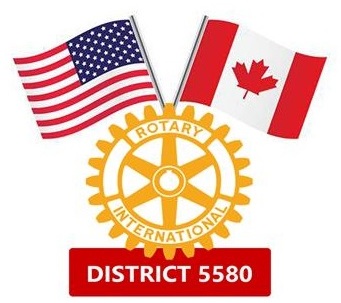